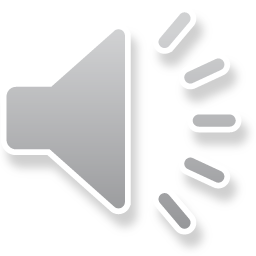 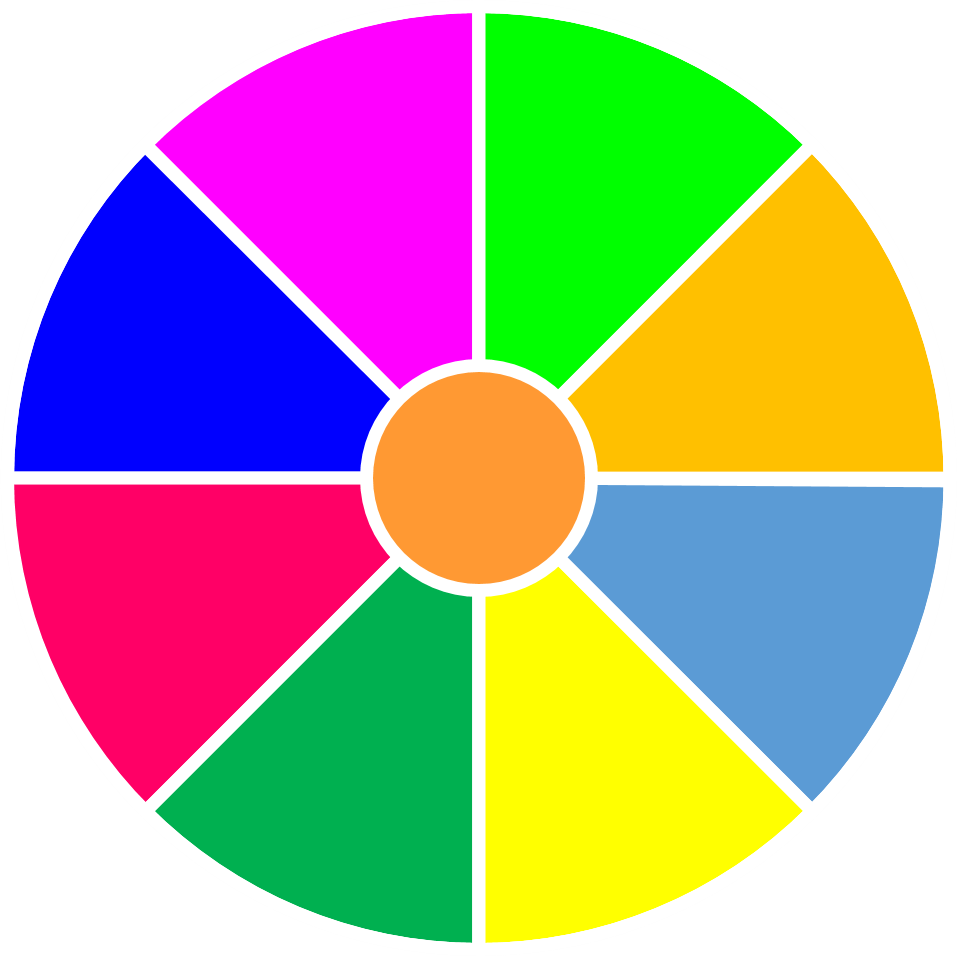 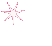 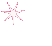 VÒNG QUAY 
MAY MẮN
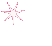 20
30
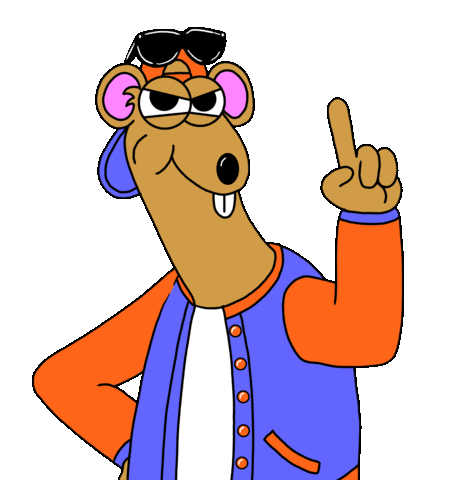 40
10
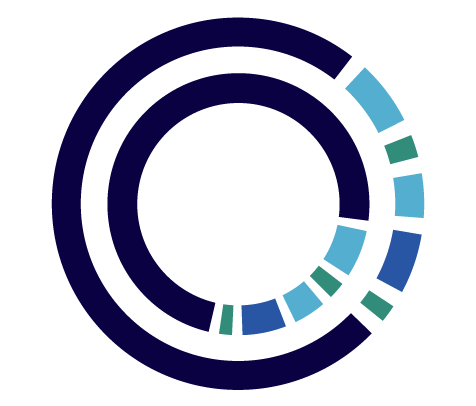 50
80
Câu hỏi
1
2
60
70
6
3
4
5
QUAY
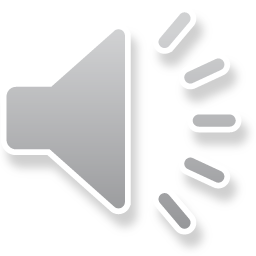 Câu hỏi 1
5 + 9 = ?
14
Quay lại
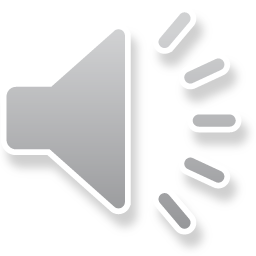 Câu hỏi 2
19 – 8 = ?
11
Quay lại
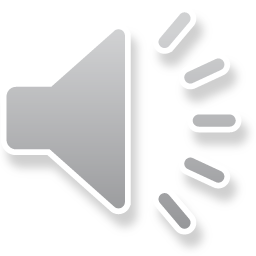 Câu hỏi 3
9 + 7 = ?
16
Quay lại
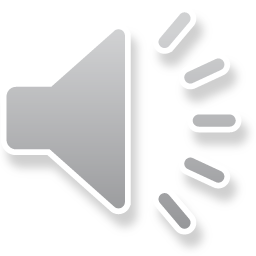 Câu hỏi 4
12 – 7 = ?
5
Quay lại
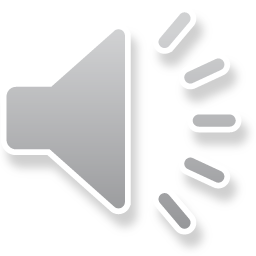 Câu hỏi 5
34 + 24 = ?
58
Quay lại
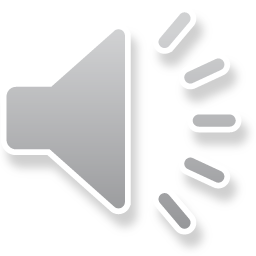 Câu hỏi 6
27 + 2 = ?
29
Quay lại
CHỦ ĐỀ 4
PHÉP CỘNG, PHÉP TRỪ (CÓ NHỚ) TRONG PHẠM VI 100
BÀI 19: PHÉP CỘNG ( CÓ NHỚ) SỐ CÓ HAI CHỮ SỐ VỚI SỐ CÓ MỘT CHỮ SỐ
TIẾT 1
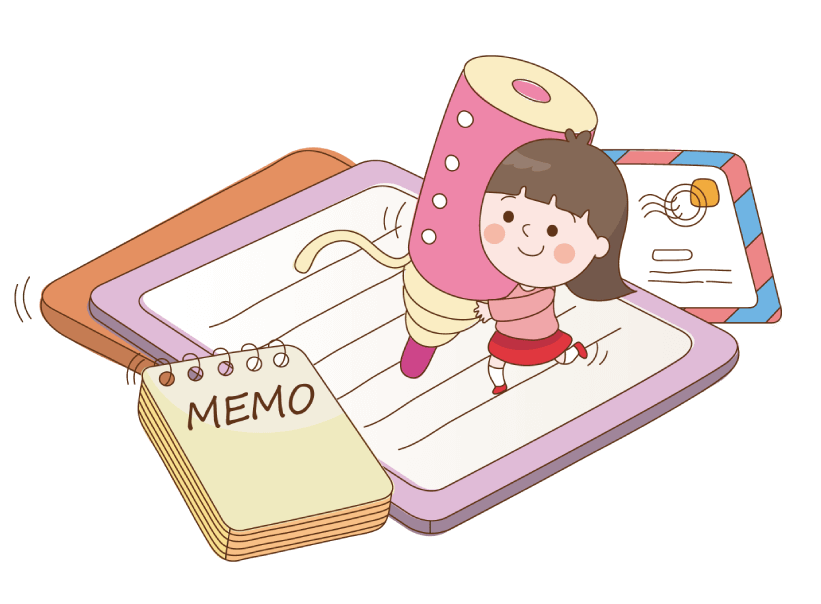 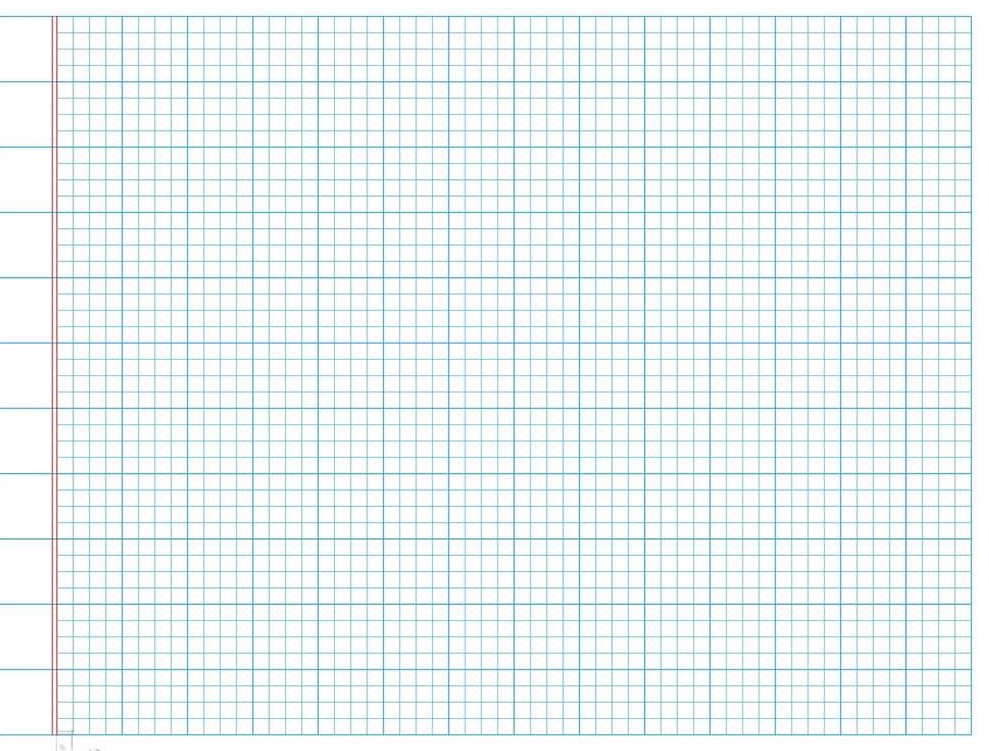 Thứ ba ngày 9 tháng 11 năm 2021
Toán
Vở
Toán
Phép cộng (có nhớ) số có hai chữ số với số có một chữ số
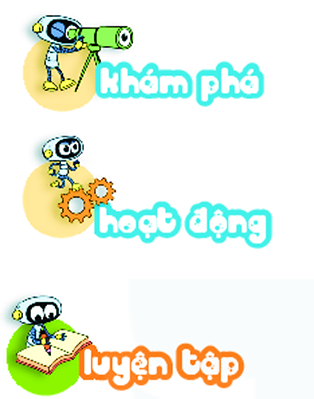 Vậy kiến có bao nhiêu hạt gạo?
Tôi có 
35 hạt gạo.
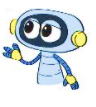 35 + 7 = ?
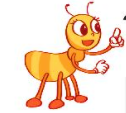 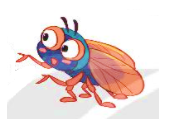 Chị kiến ơi, tôi trả cho chị 7 hạt gạo.
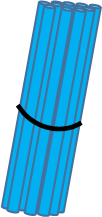 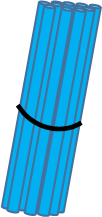 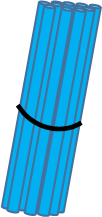 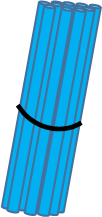 5 cộng 7 bằng 12, viết 2 nhớ 1
3 thêm 1 bằng 4, viết 4
35
+
7
4
2
35 + 7 = 42
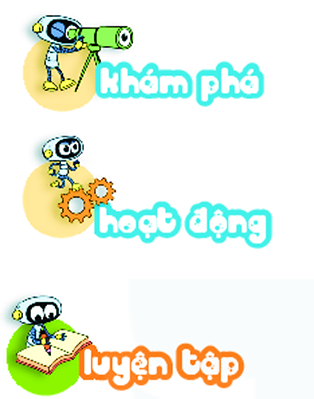 1
Tính.
28
  3
78
  9
57
  7
13
  7
+
+
+
+
20
64
87
31
2
Đặt tính rồi tính.
63 + 9
89 + 2
47 +  8
35 + 6
35
  6
47
  8
89
  2
63
  9
+
+
+
+
55
91
72
41
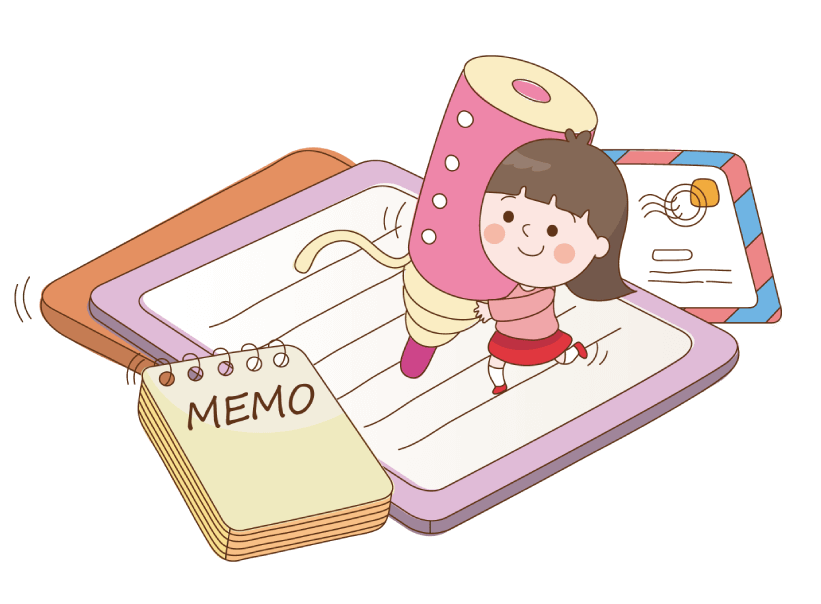 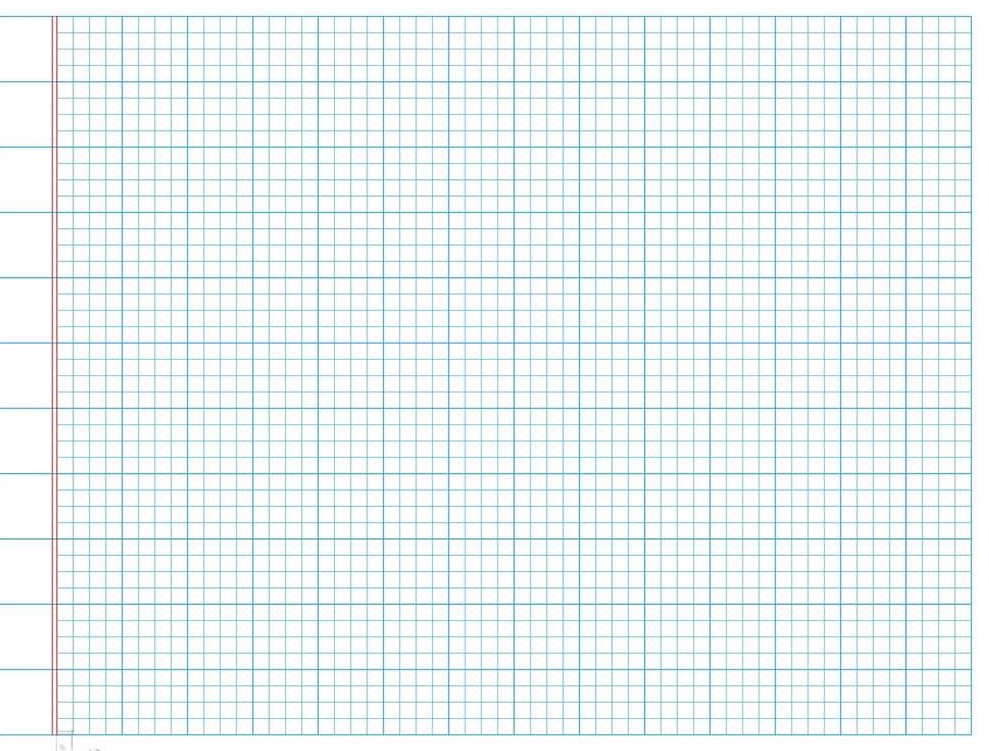 Thứ ba ngày 9 tháng 11 năm 2021
Toán
Vở
Toán
Phép cộng (có nhớ) số có hai chữ số với số có một chữ số
Bài 2. Đặt tính rồi tính
55
91
72
41
63
35
 6
47
89
 2
+
+
+
+
9
8
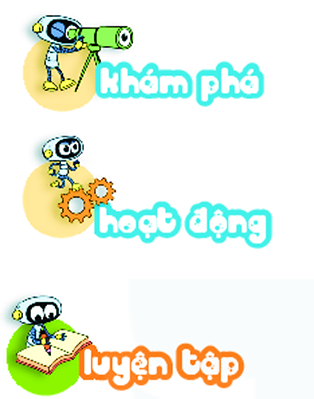 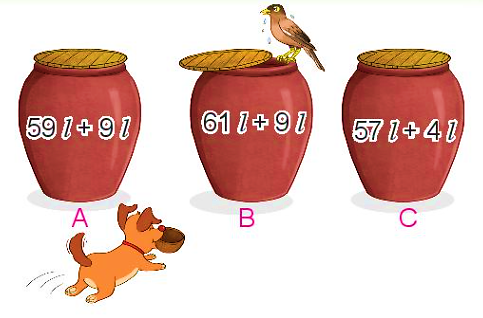 Mỗi chum đựng số lít nước là kết quả của phép tính ghi trên chum. Hỏi chum nào đựng nhiều nước nhất?
3
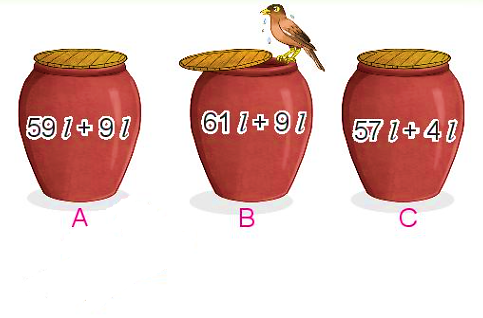 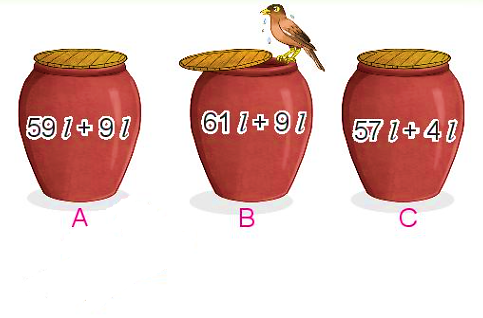 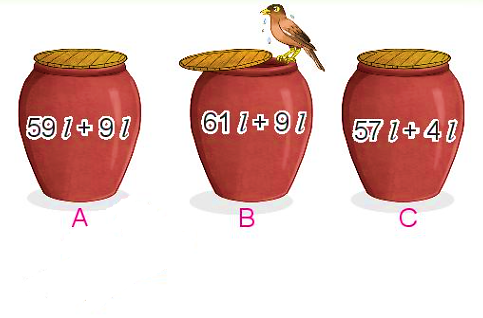 59l + 9l =
61l + 9l =
57l + 4l =
68l
70l
61l
Vậy chum B đựng nhiều nước nhất.
Hoạt động tiếp nối
Hương Thảo: tranthao121004@gmail.com